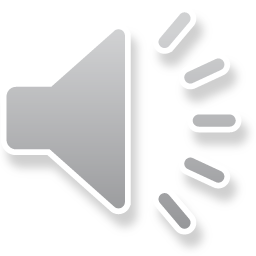 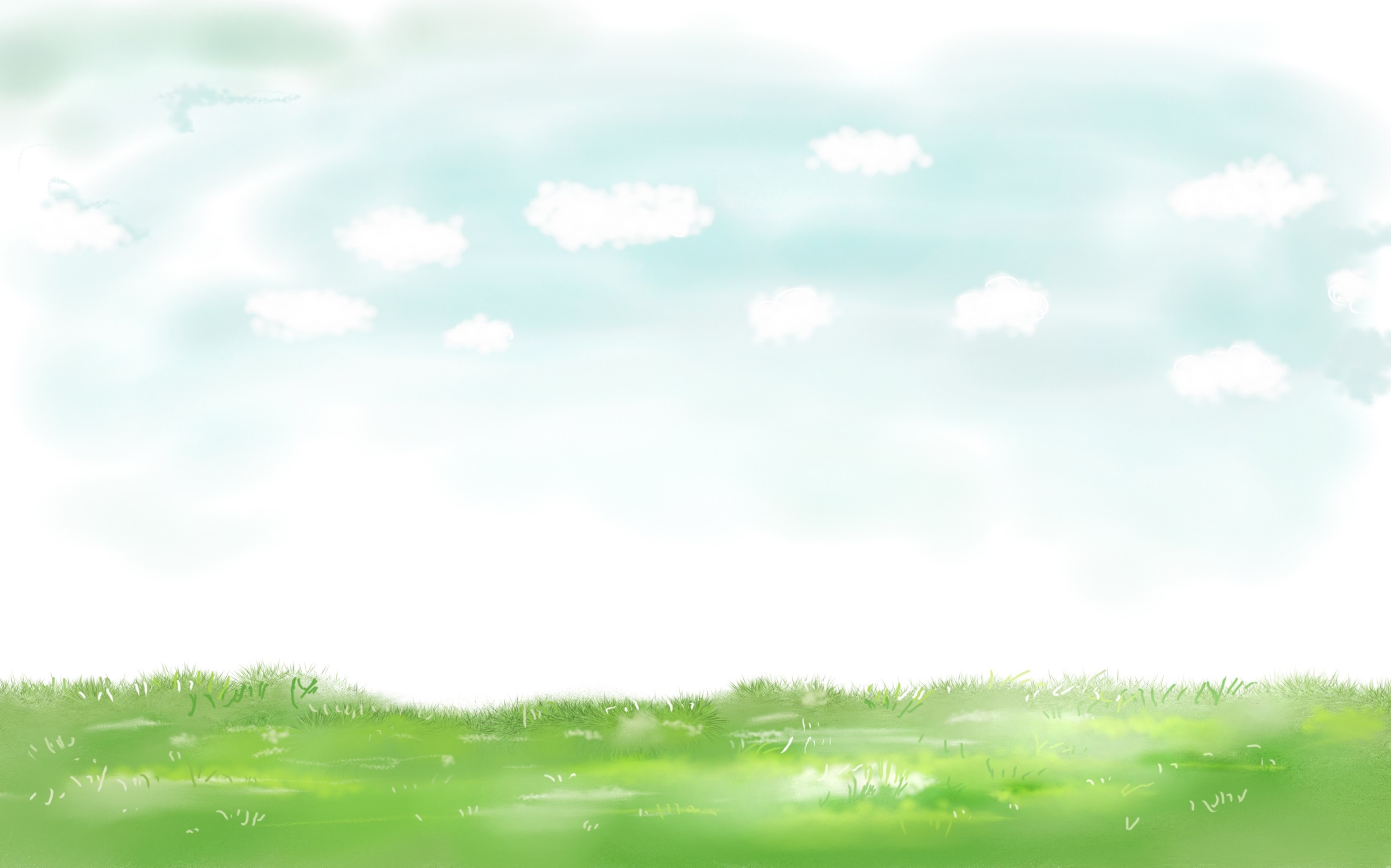 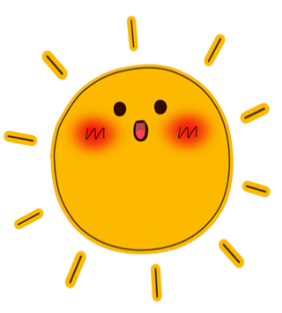 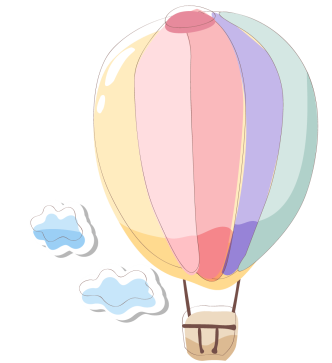 Chủ đề 7: 
ÔN TẬP  HỌC KÌ I
Bài 33: ÔN TẬP phép cộng, phép trừ
Trong phạm vi 20, 100
Tiết 1: ÔN TẬP PHÉP CỘNG, PHÉP TRỪ TRONG PHẠM VI 20
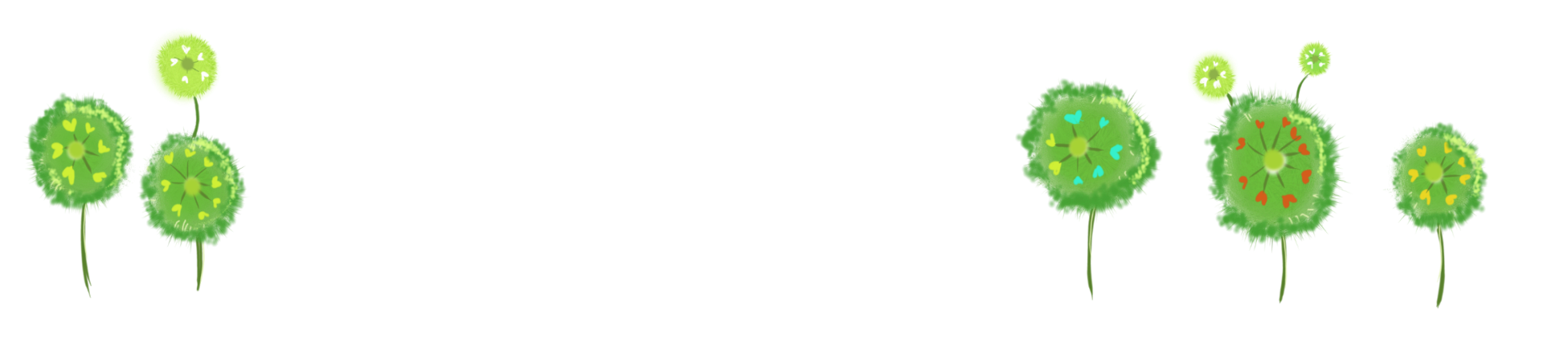 Bản quyền : FB Đặng Nhật Linh- https://www.facebook.com/nhat.linh.3557440
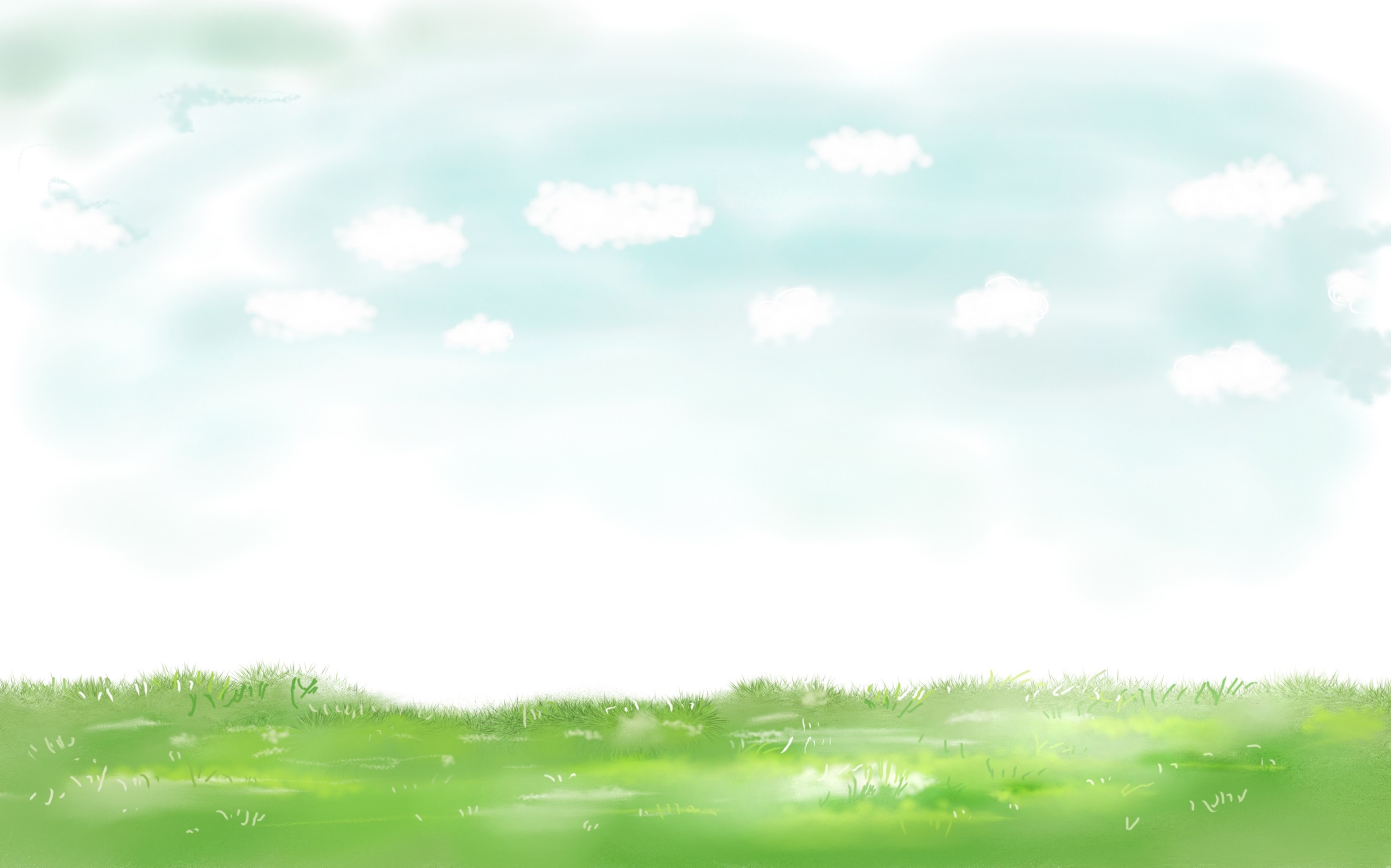 Vận dụng bảng cộng, trừ vào 
giải toán
Củng cố bảng cộng, trừ phạm vi 20
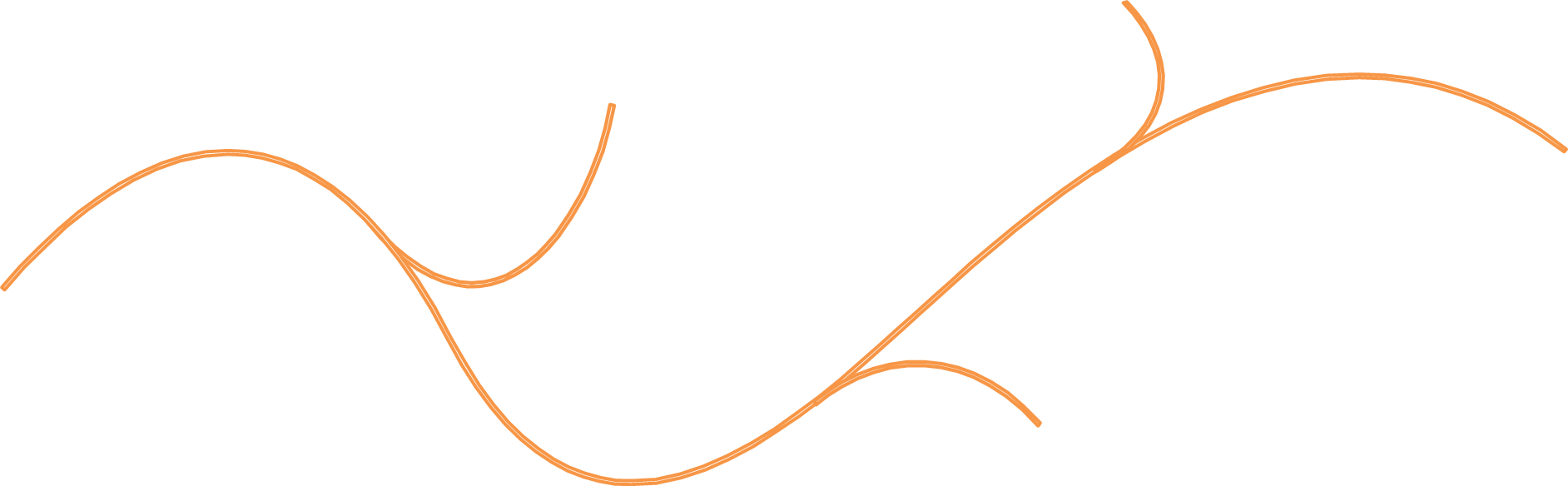 Mục tiêu
Rèn kĩ năng tính toán
Bản quyền : FB Đặng Nhật Linh- https://www.facebook.com/nhat.linh.3557440
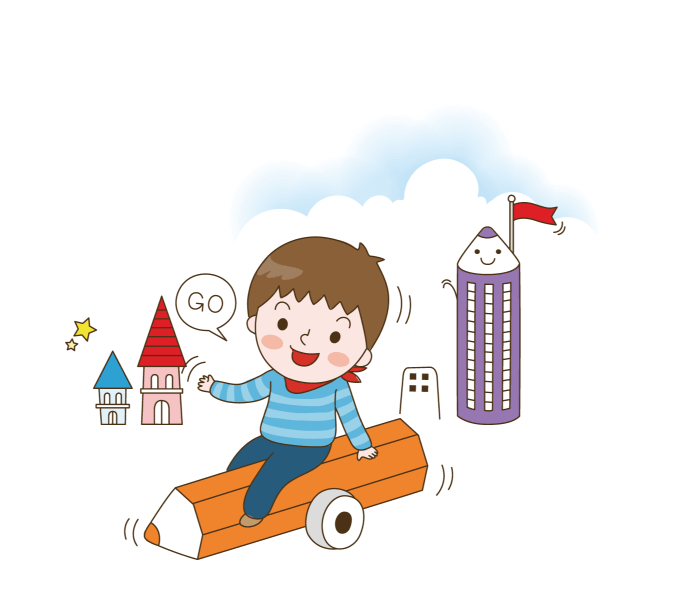 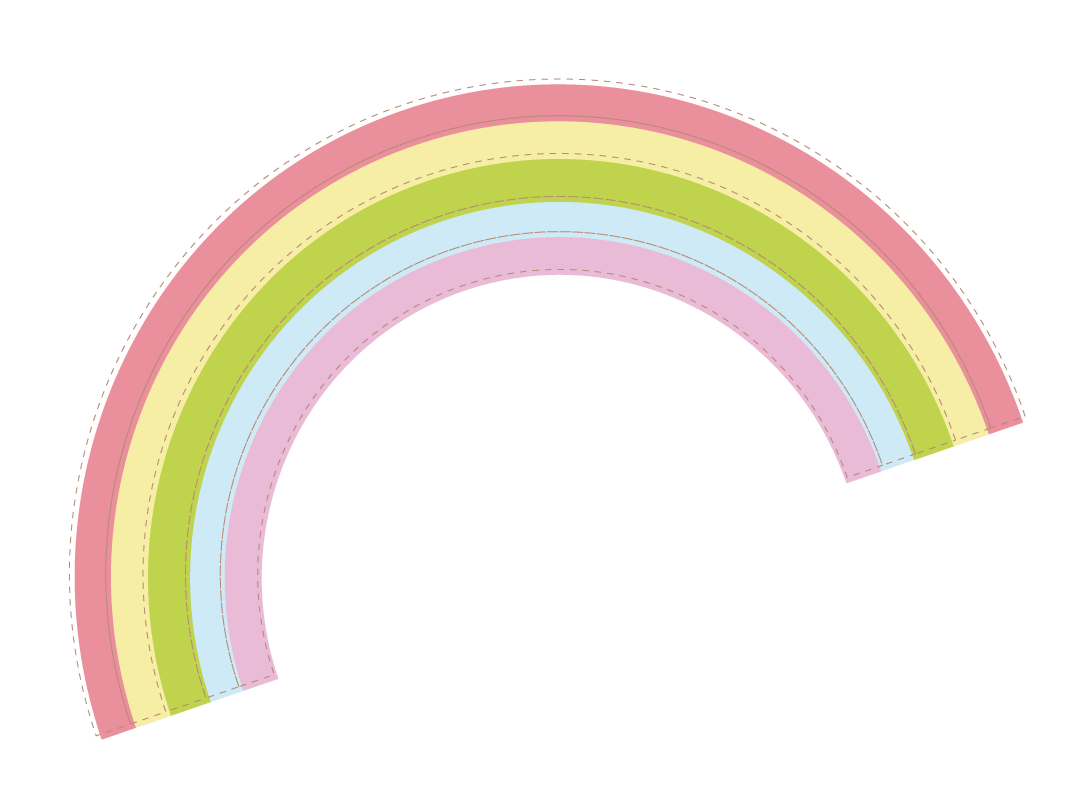 1
Tính nhẩm
12
12
15
5 + 7
=
9 + 6
7 + 7
8 + 4
=
14
=
=
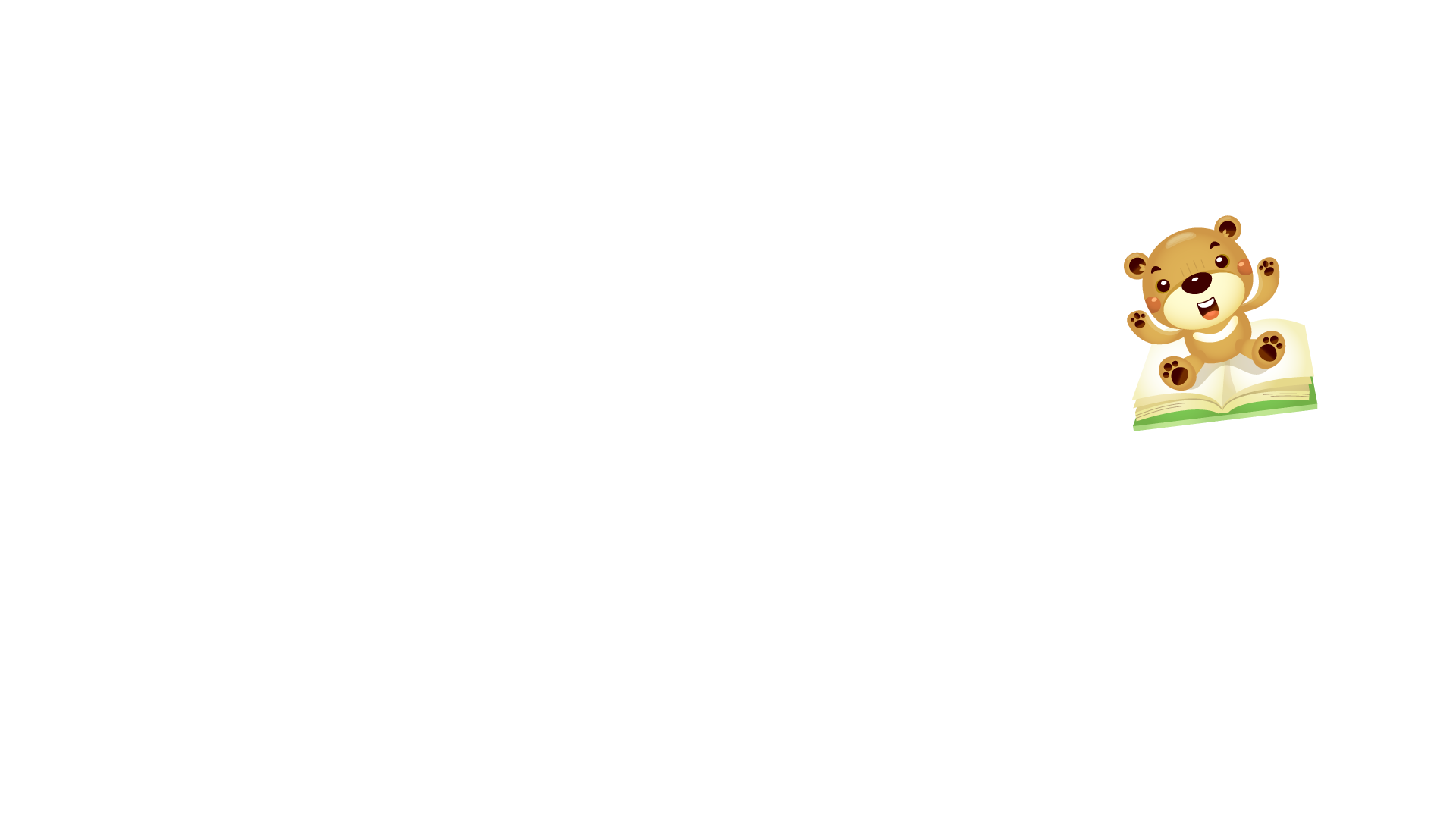 12
4 + 8
=
9
9
15
=
6 + 9
15 - 6
=
=
14 - 5
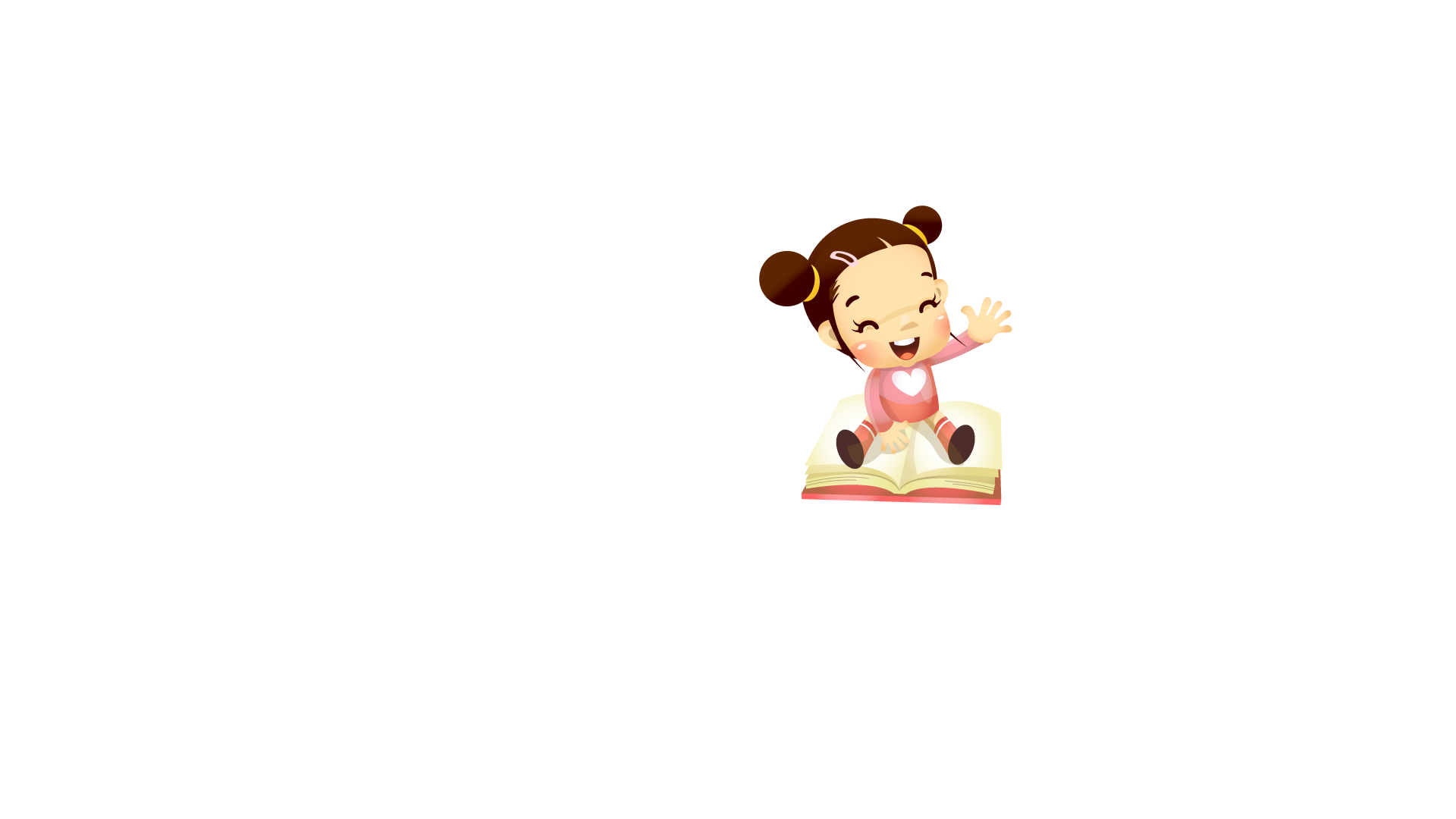 8
6
5
=
13 - 8
=
=
4
12 - 4
=
11 - 7
15 - 9
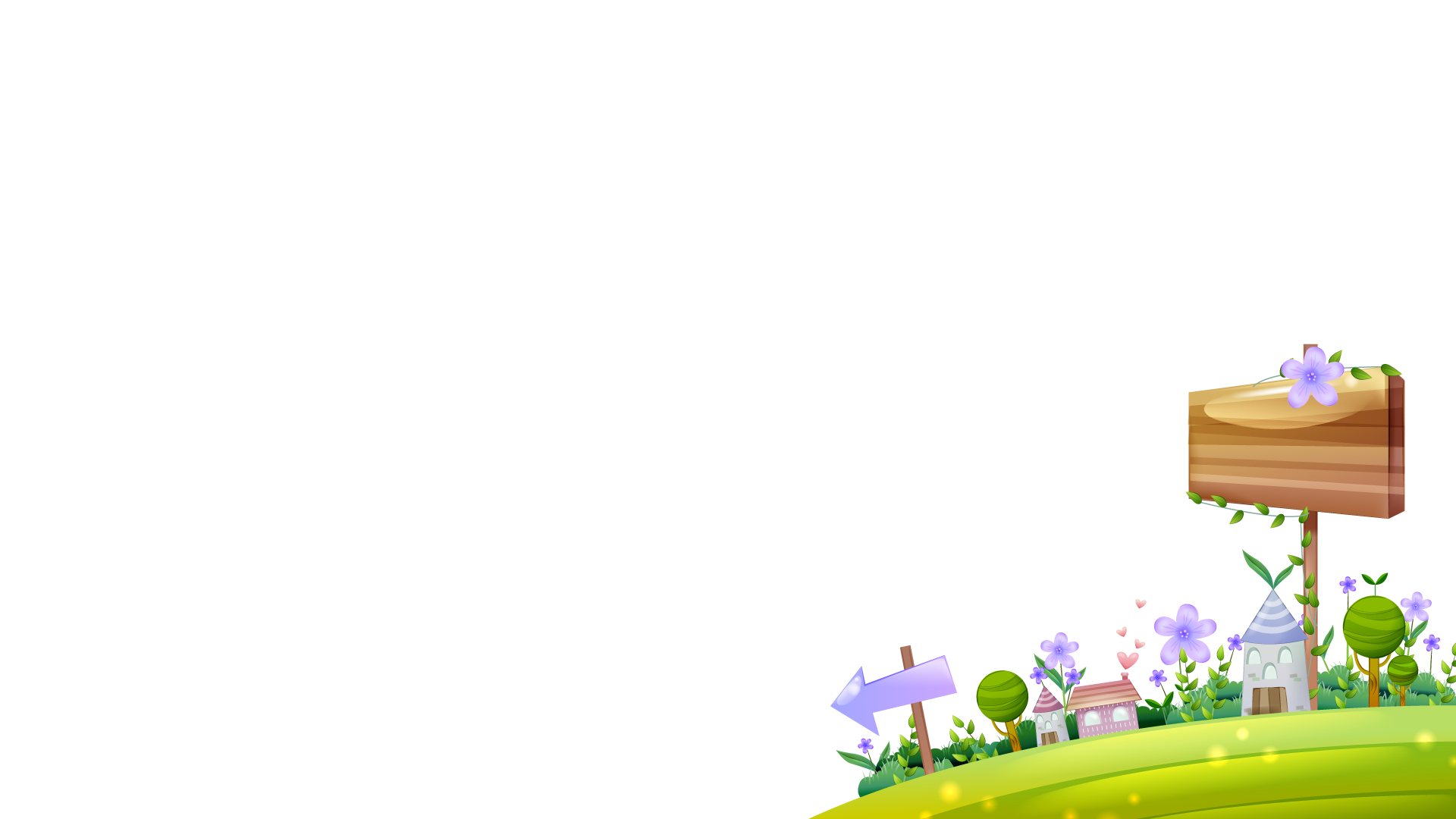 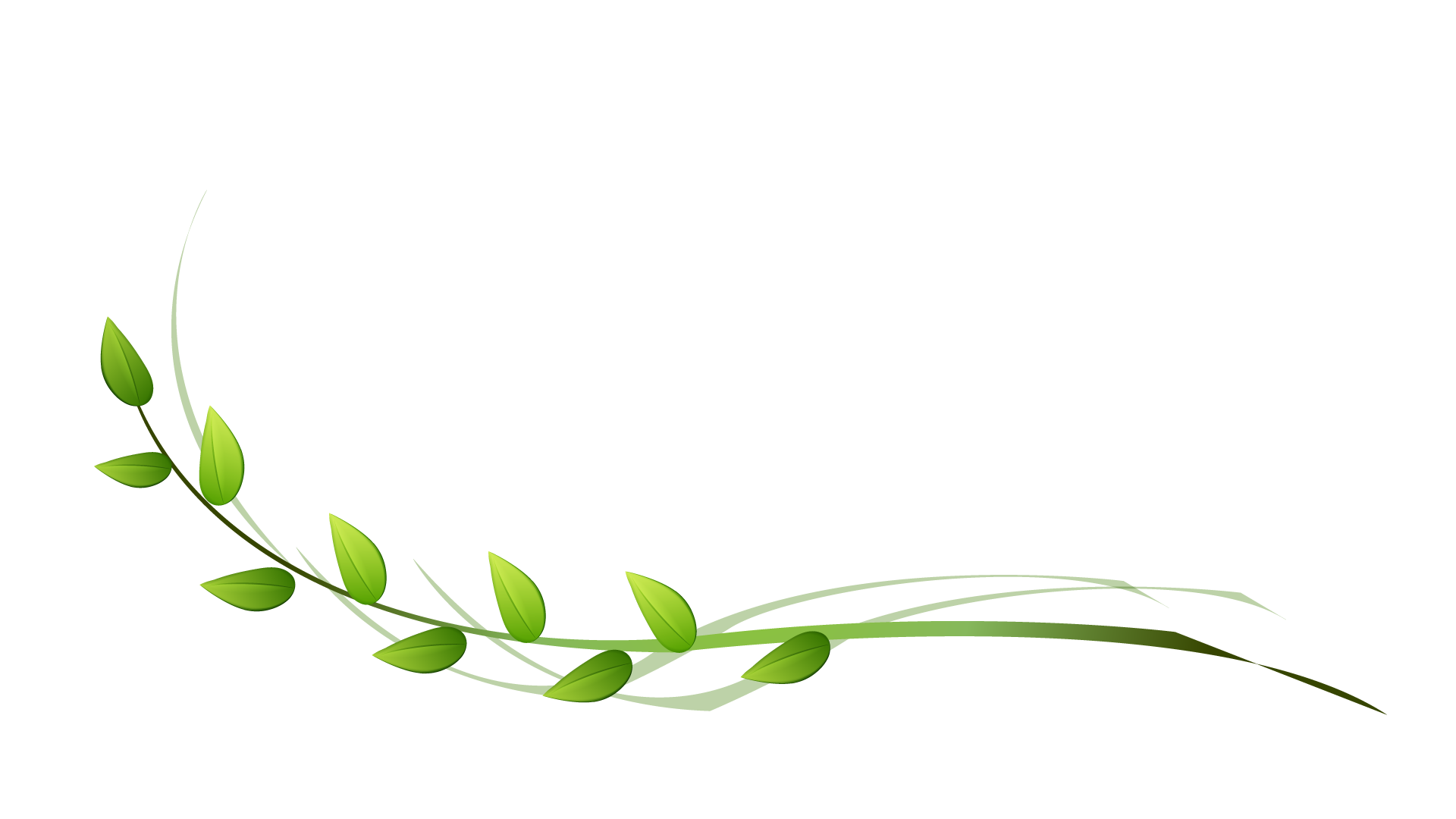 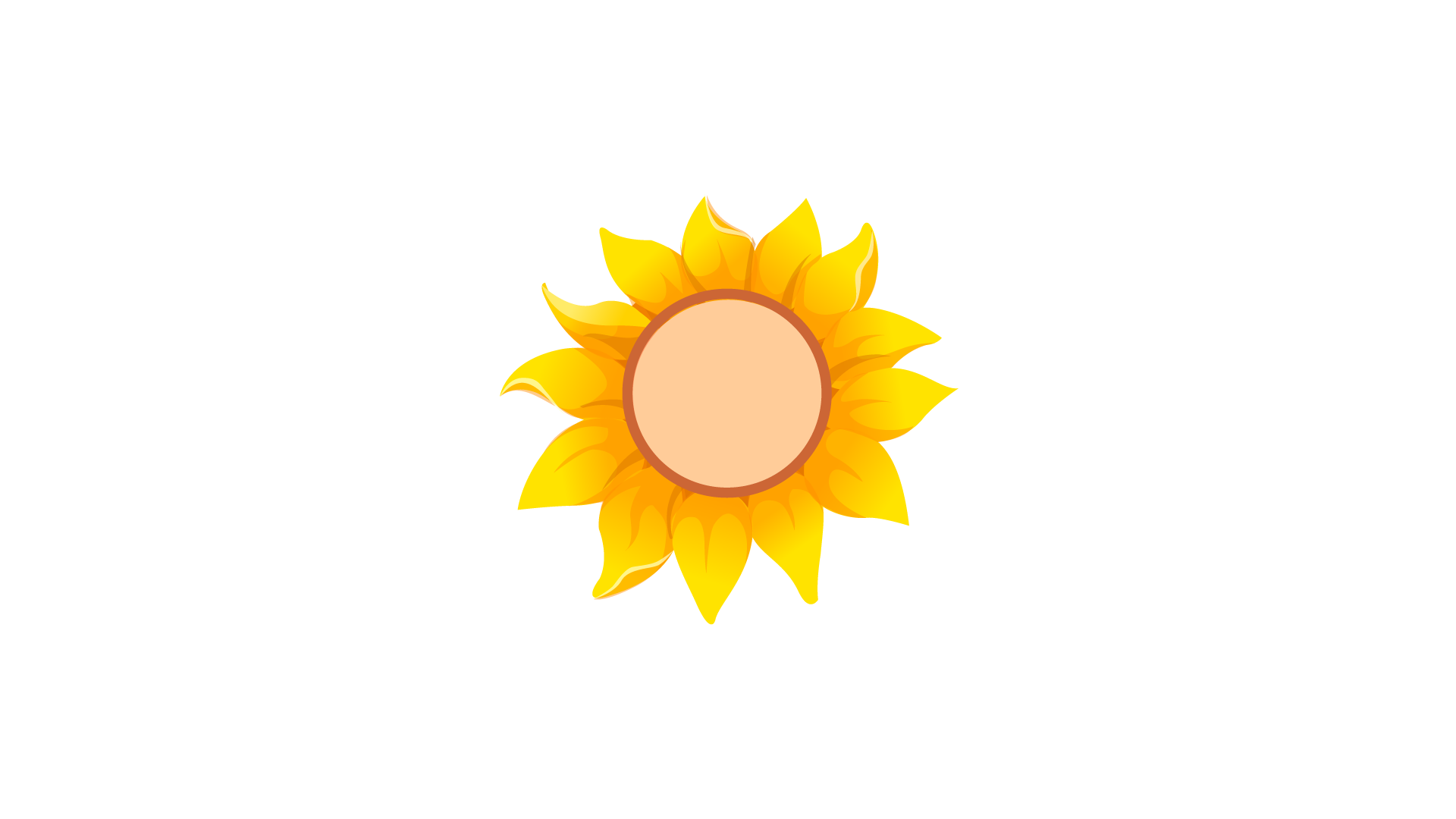 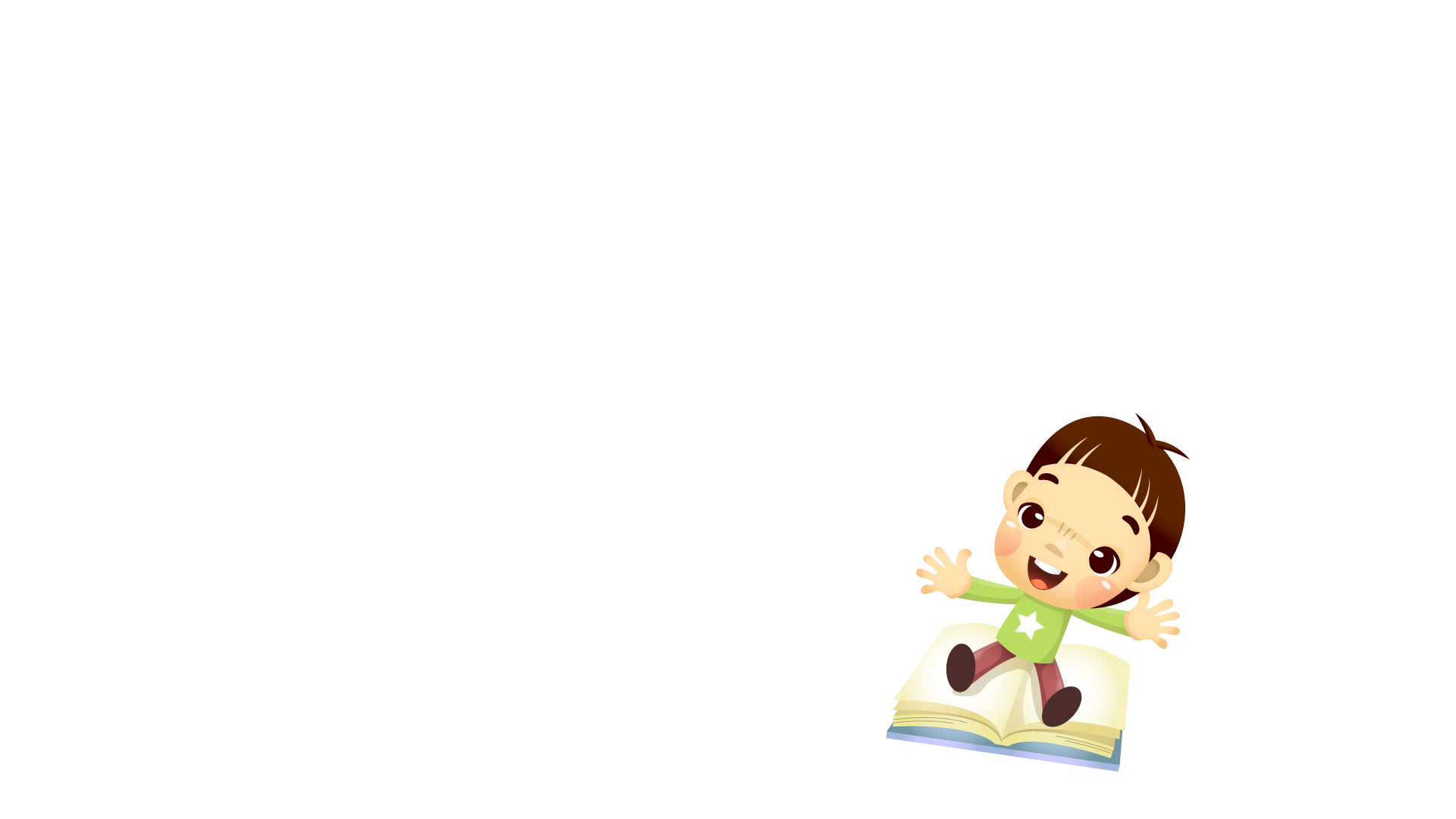 Bản quyền : FB Đặng Nhật Linh- https://www.facebook.com/nhat.linh.3557440
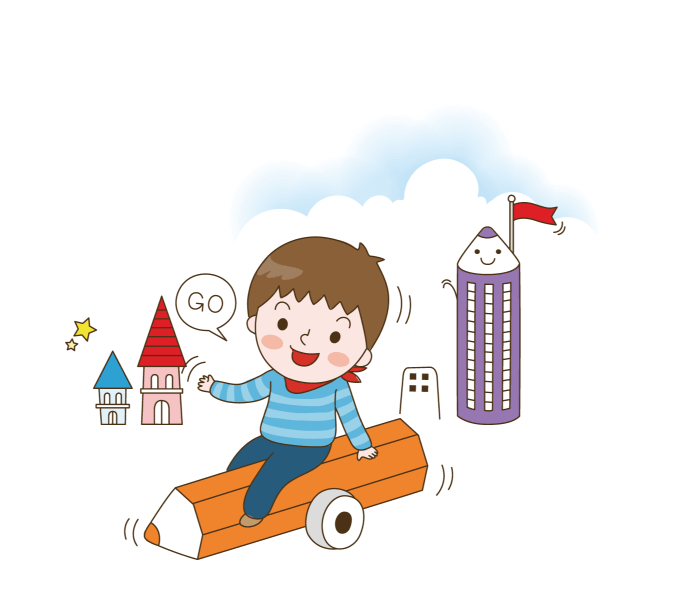 Mỗi số 7,5,11,13 là kết quả của những 
phép tính nào?
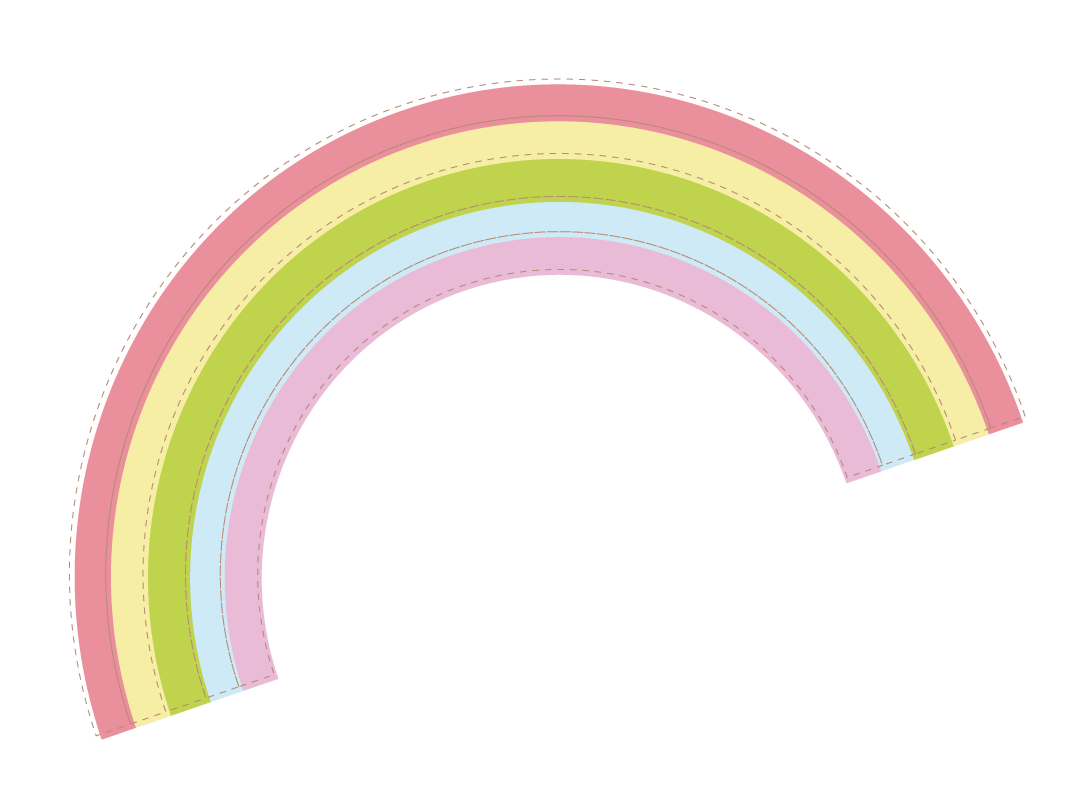 2
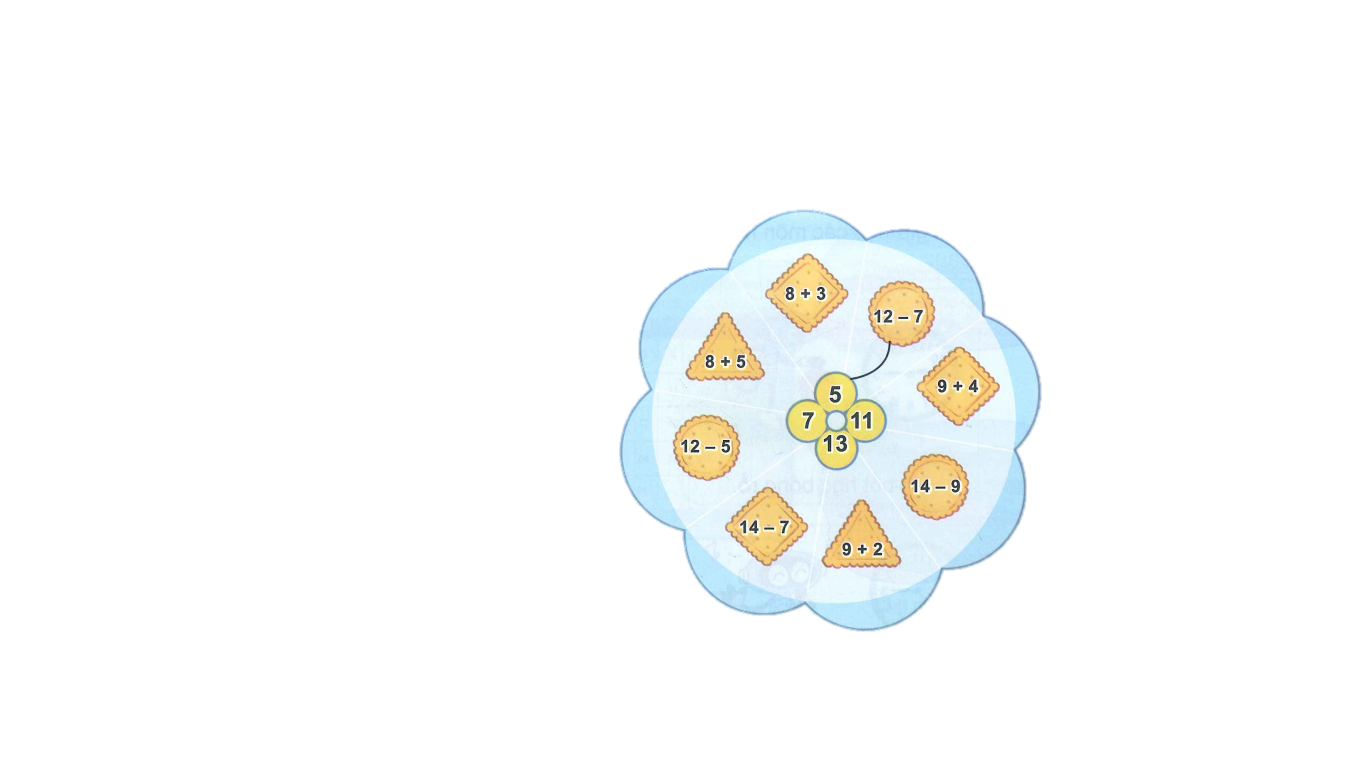 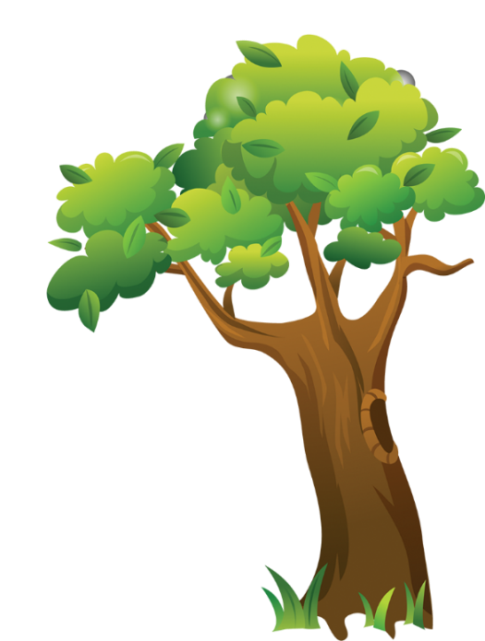 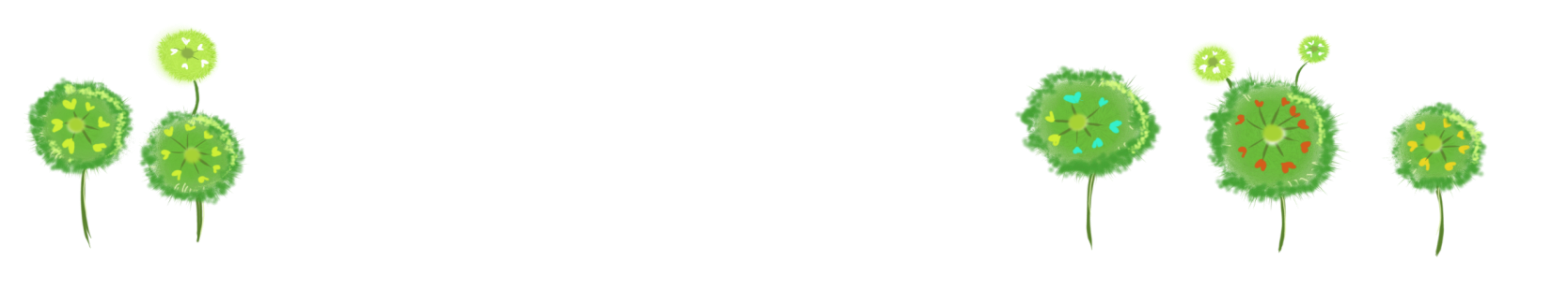 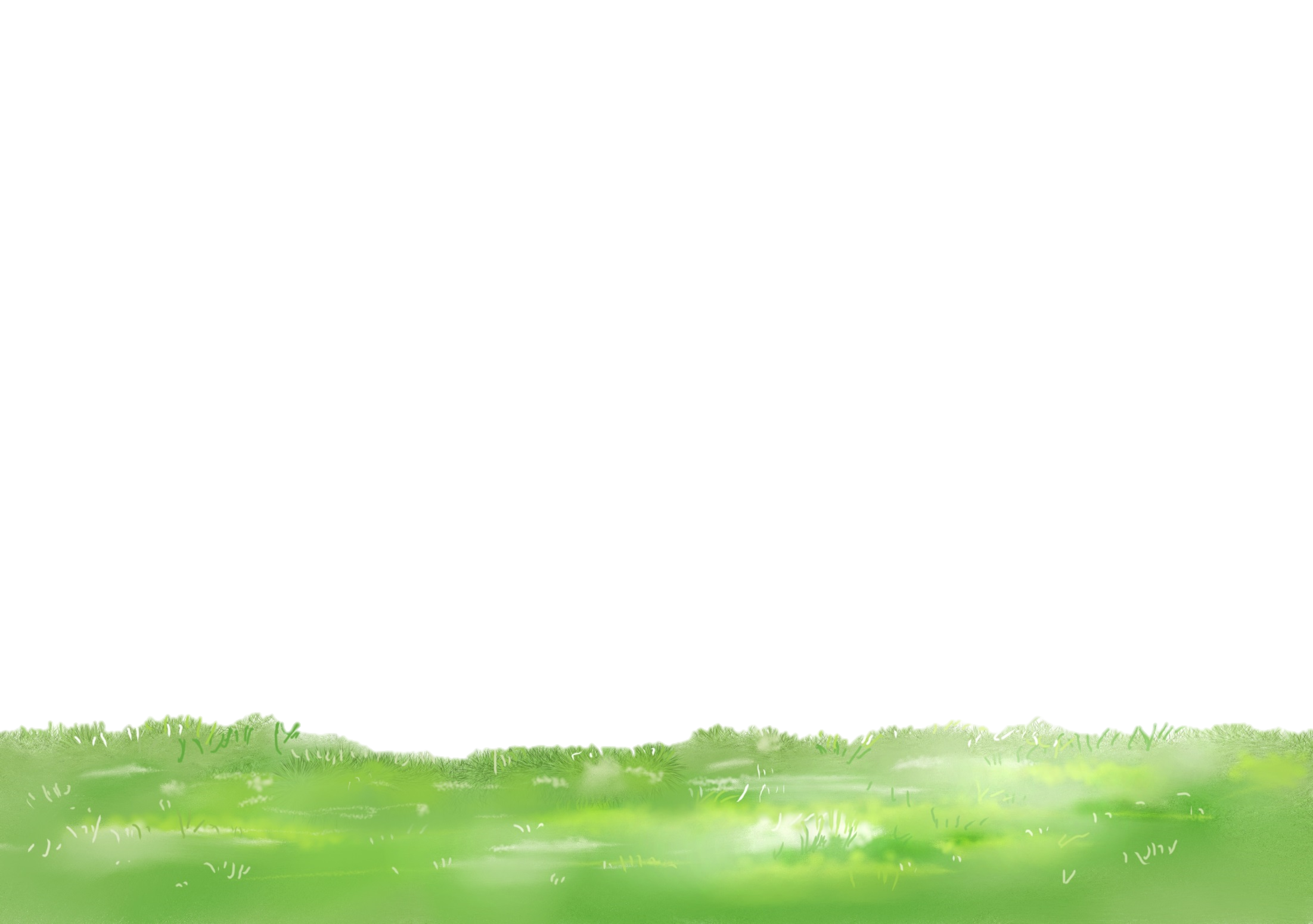 Bản quyền : FB Đặng Nhật Linh- https://www.facebook.com/nhat.linh.3557440
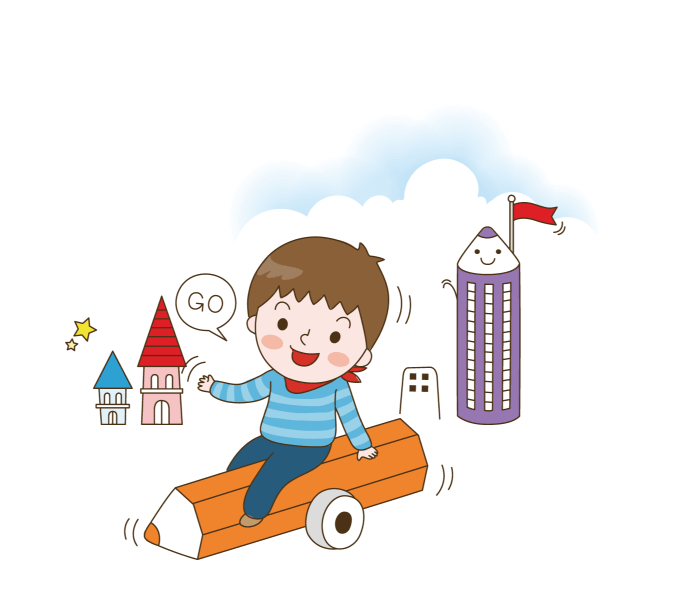 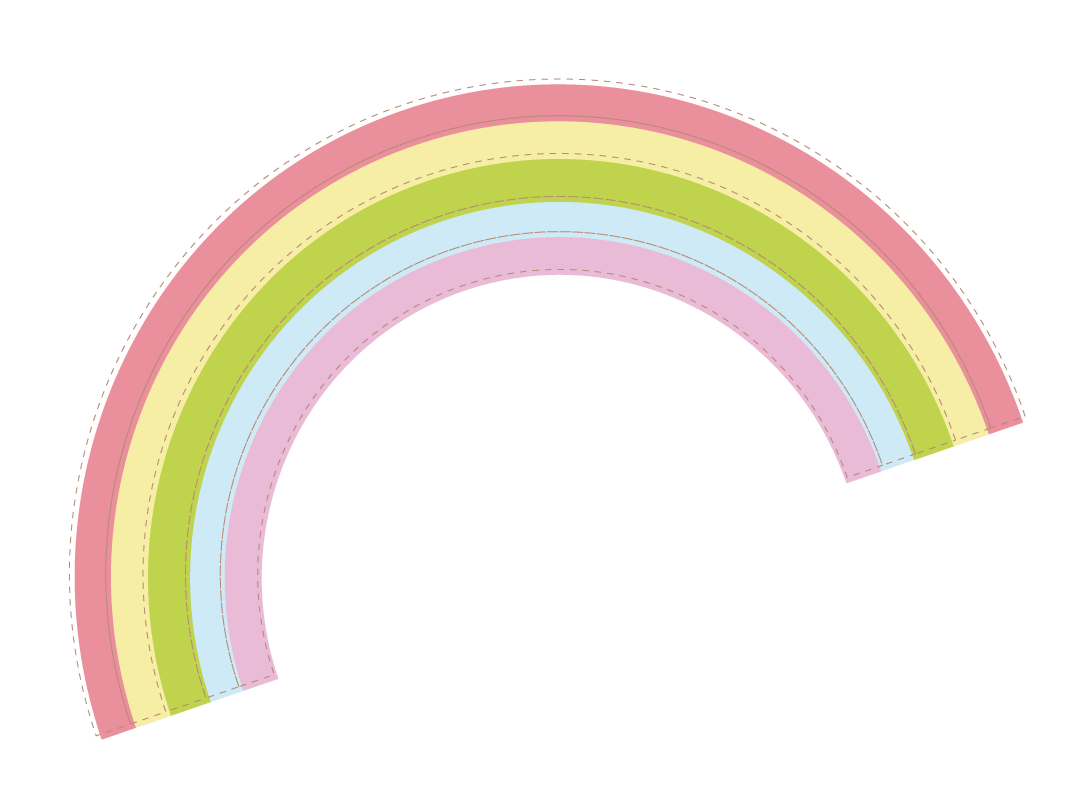 3
Số?
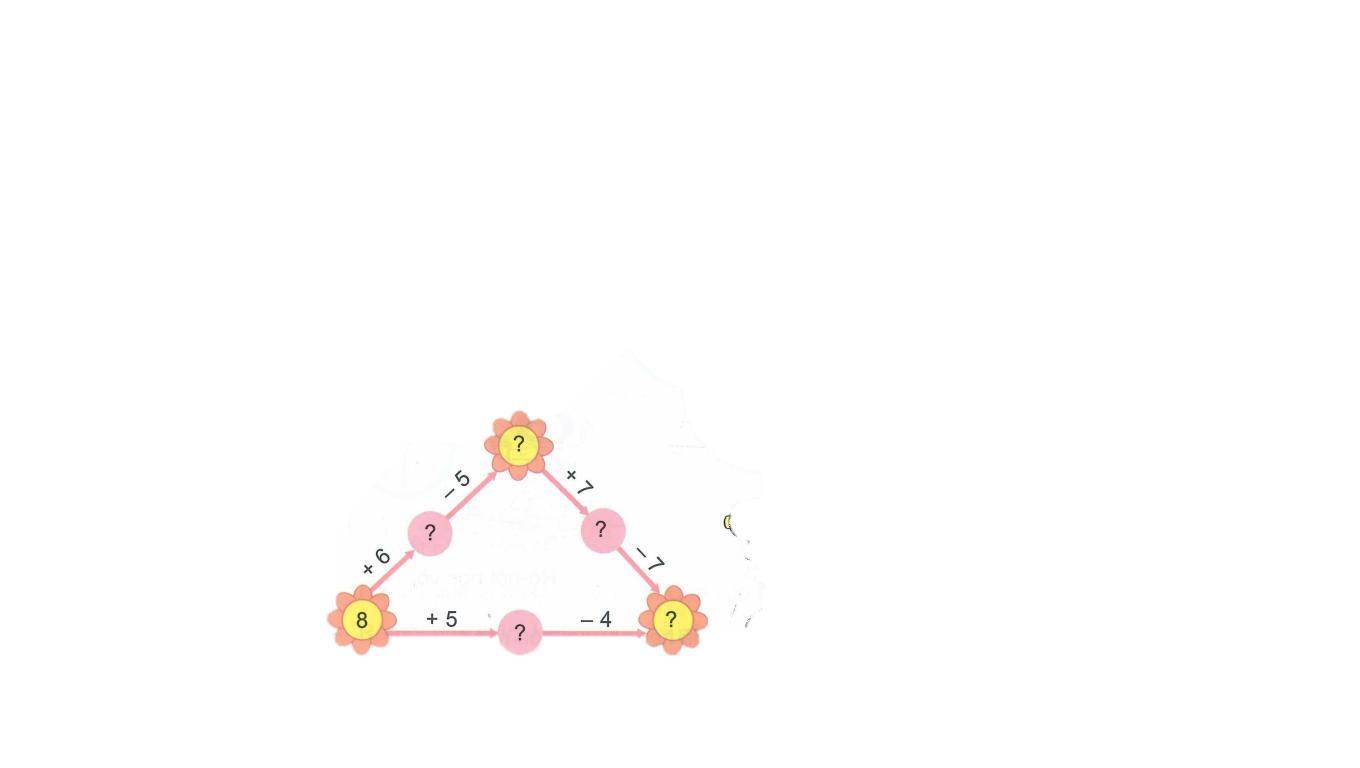 13
2
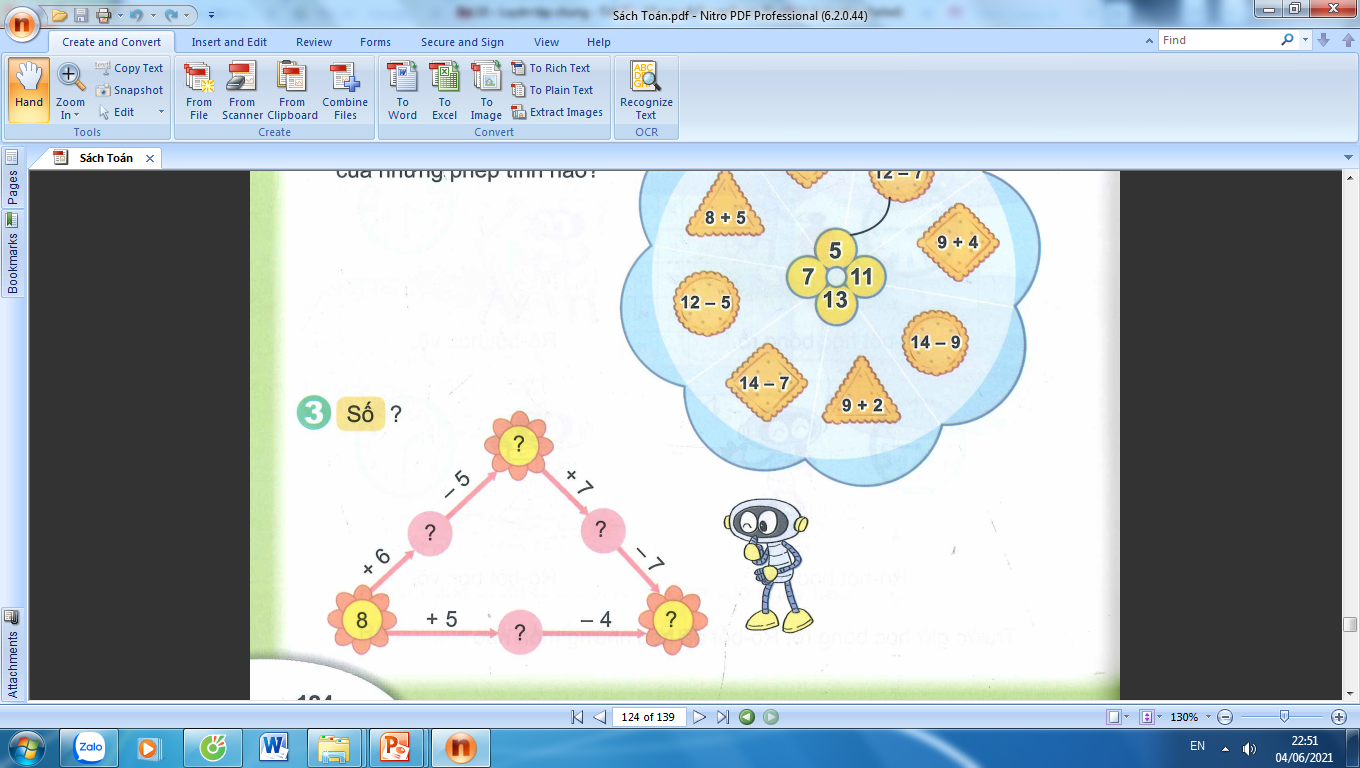 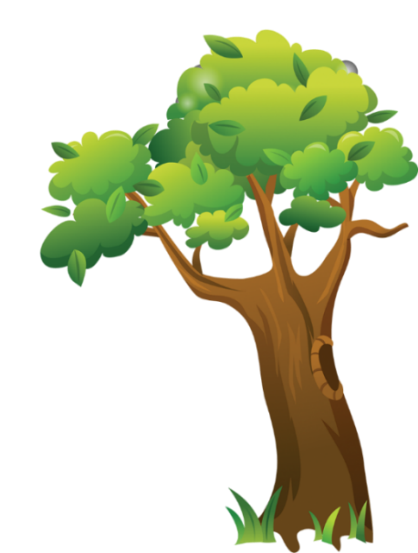 ?
?
?
?
?
9
9
13
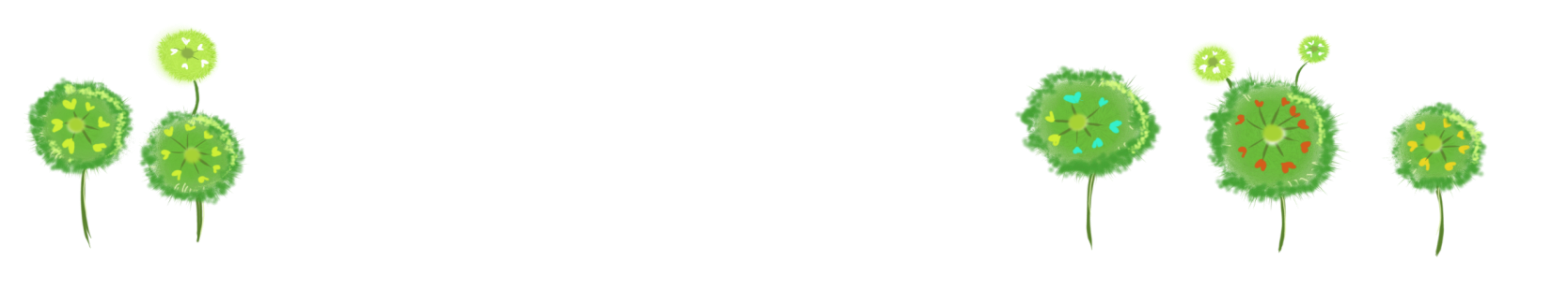 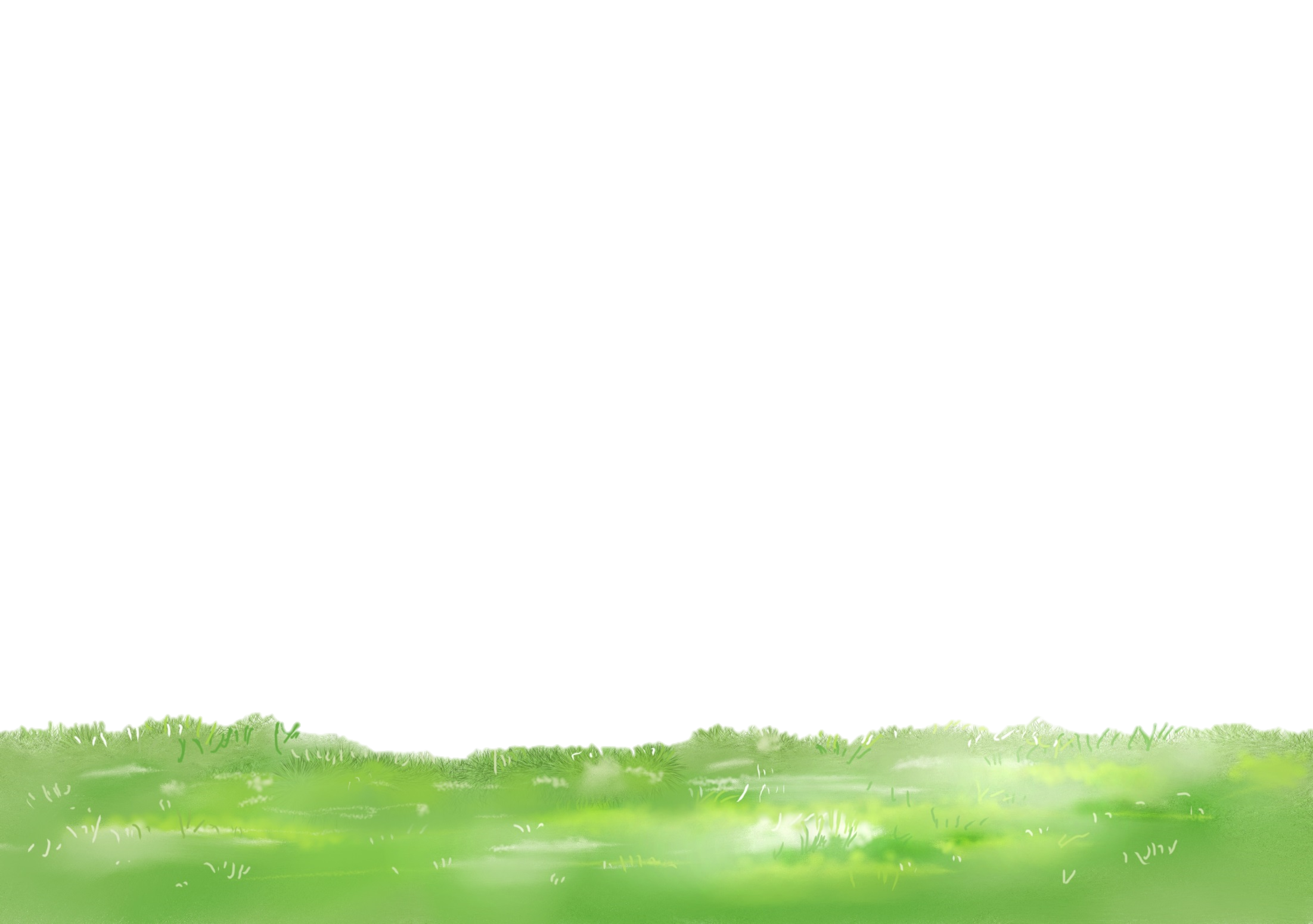 Bản quyền : FB Đặng Nhật Linh- https://www.facebook.com/nhat.linh.3557440
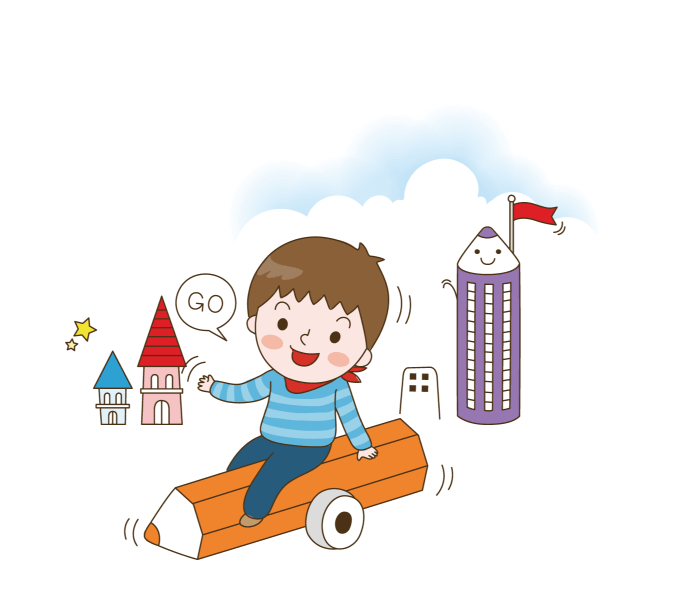 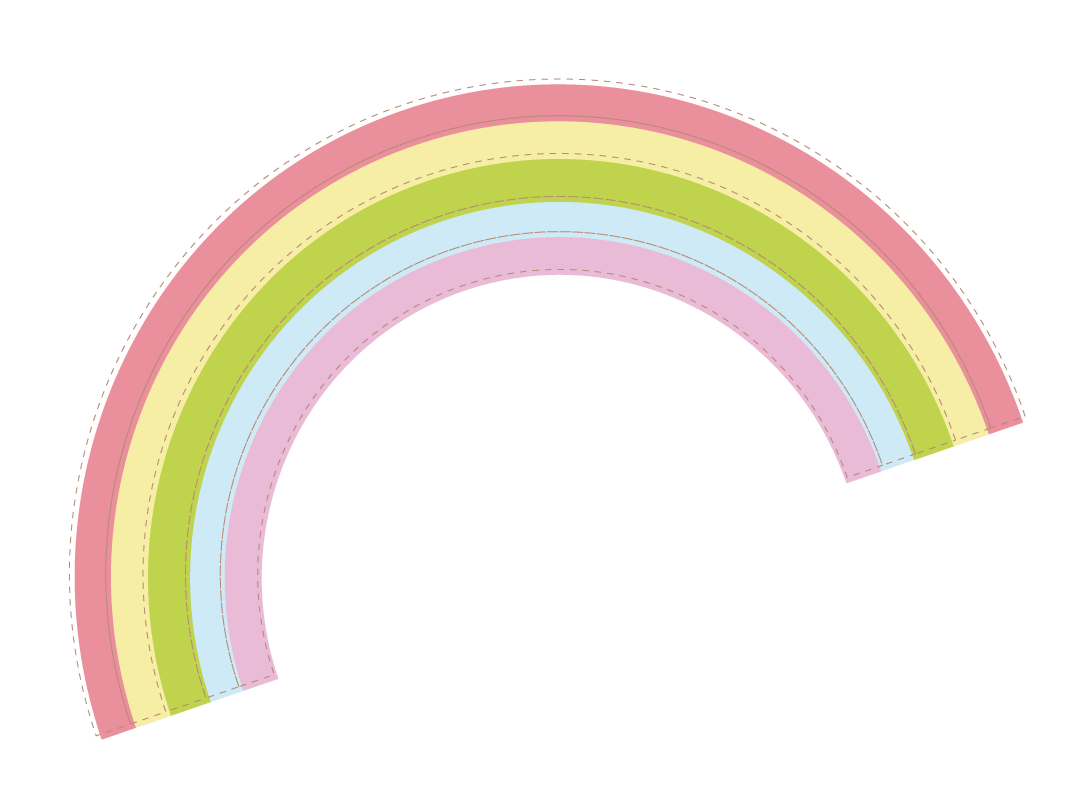 4
Lớp 2A có 8 bạn học hát. Số bạn học hát nhiều hơn số bạn học võ là 5 bạn. Hỏi lớp 2A có bao nhiêu bạn học võ?
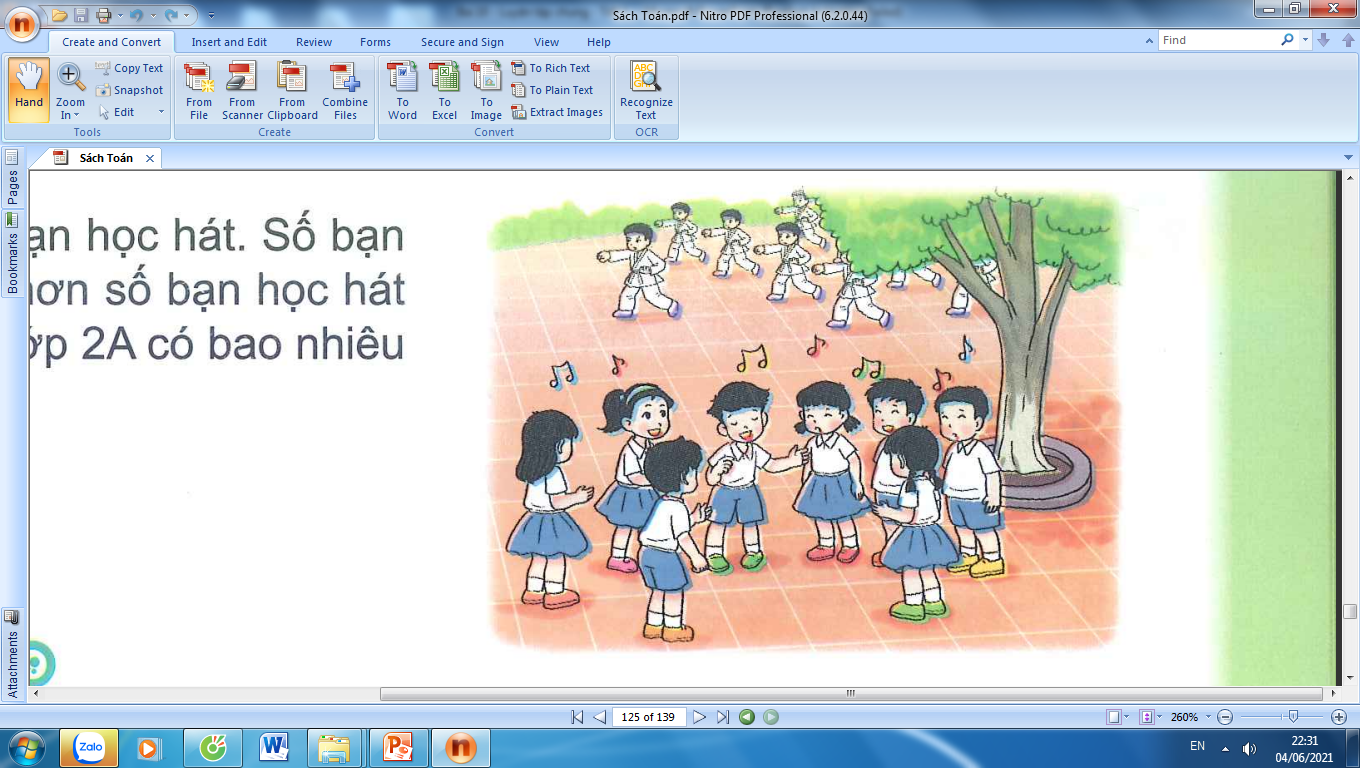 Tóm tắt:
Học hát: 8 bạn
Học hát nhiều hơn học võ: 5 bạn
Học võ: .... bạn?
Bài giải
Lớp 2A có số bạn học võ là: 
              8 – 5 = 3 ( bạn)
                         Đáp số: 3 bạn
Bản quyền : FB Đặng Nhật Linh- https://www.facebook.com/nhat.linh.3557440
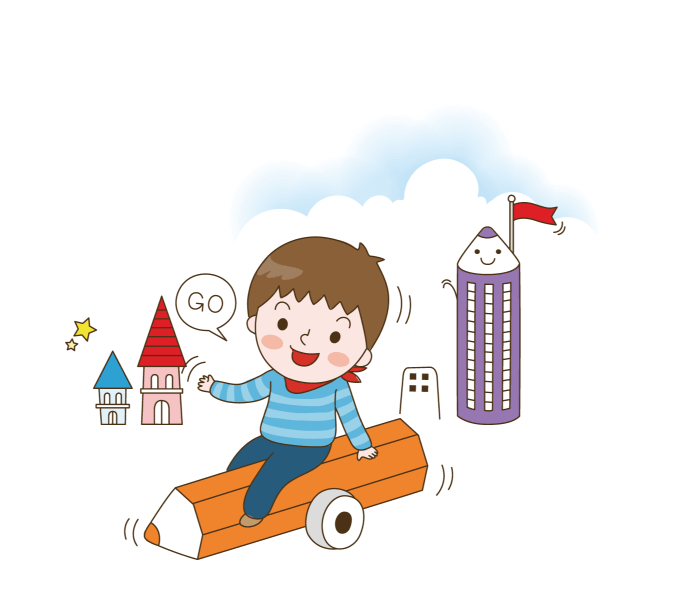 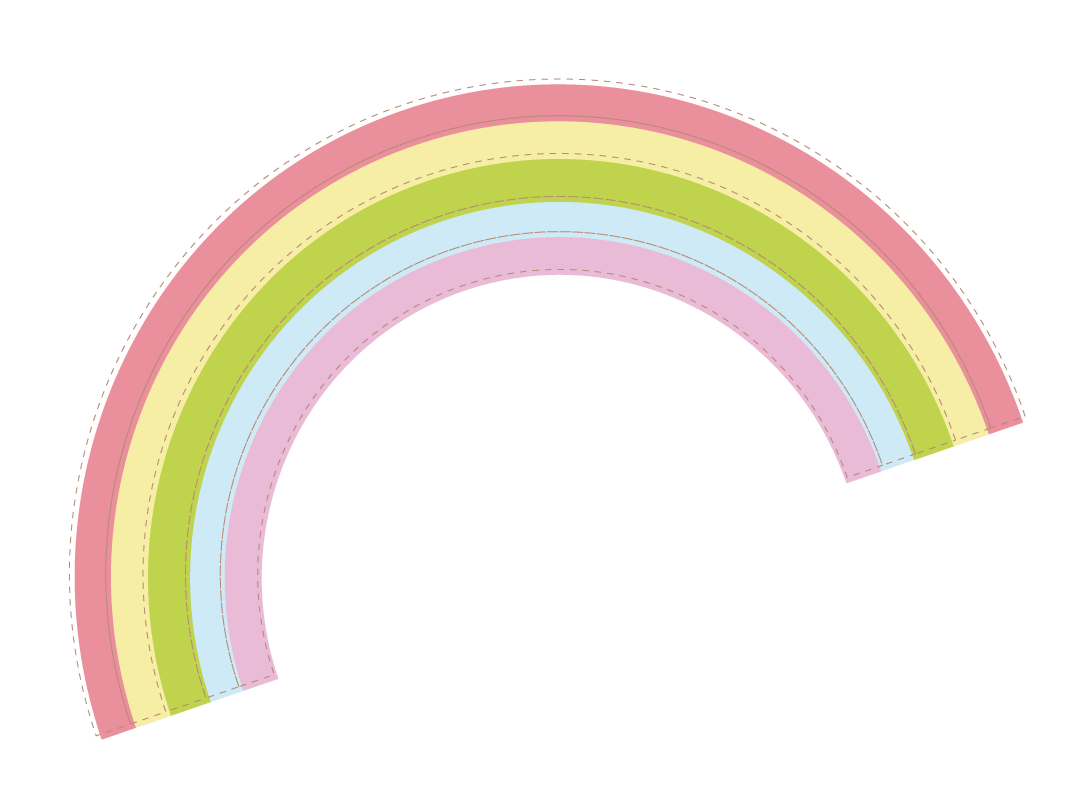 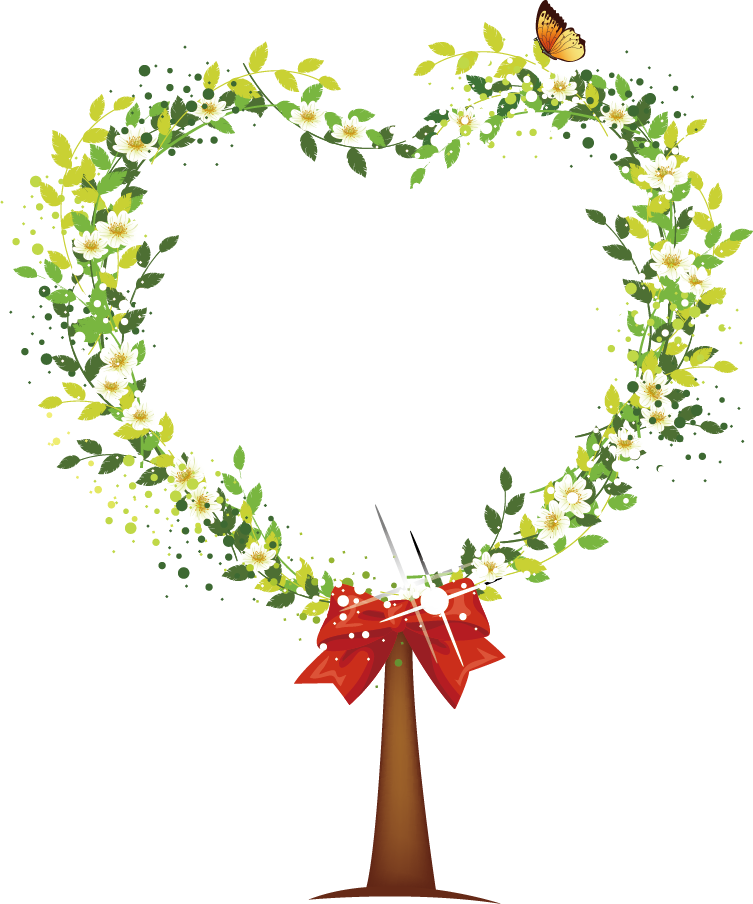 Củng cố 
 dặn dò
Ôn lại bảng cộng, trừ 
đến 20.
Xem trước bài sau :
“Tiết 2 - Luyện tập chung”.
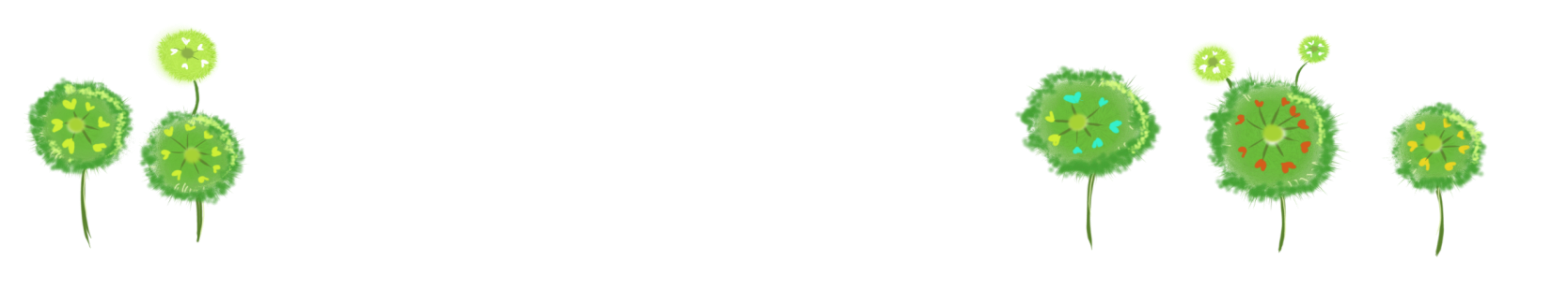 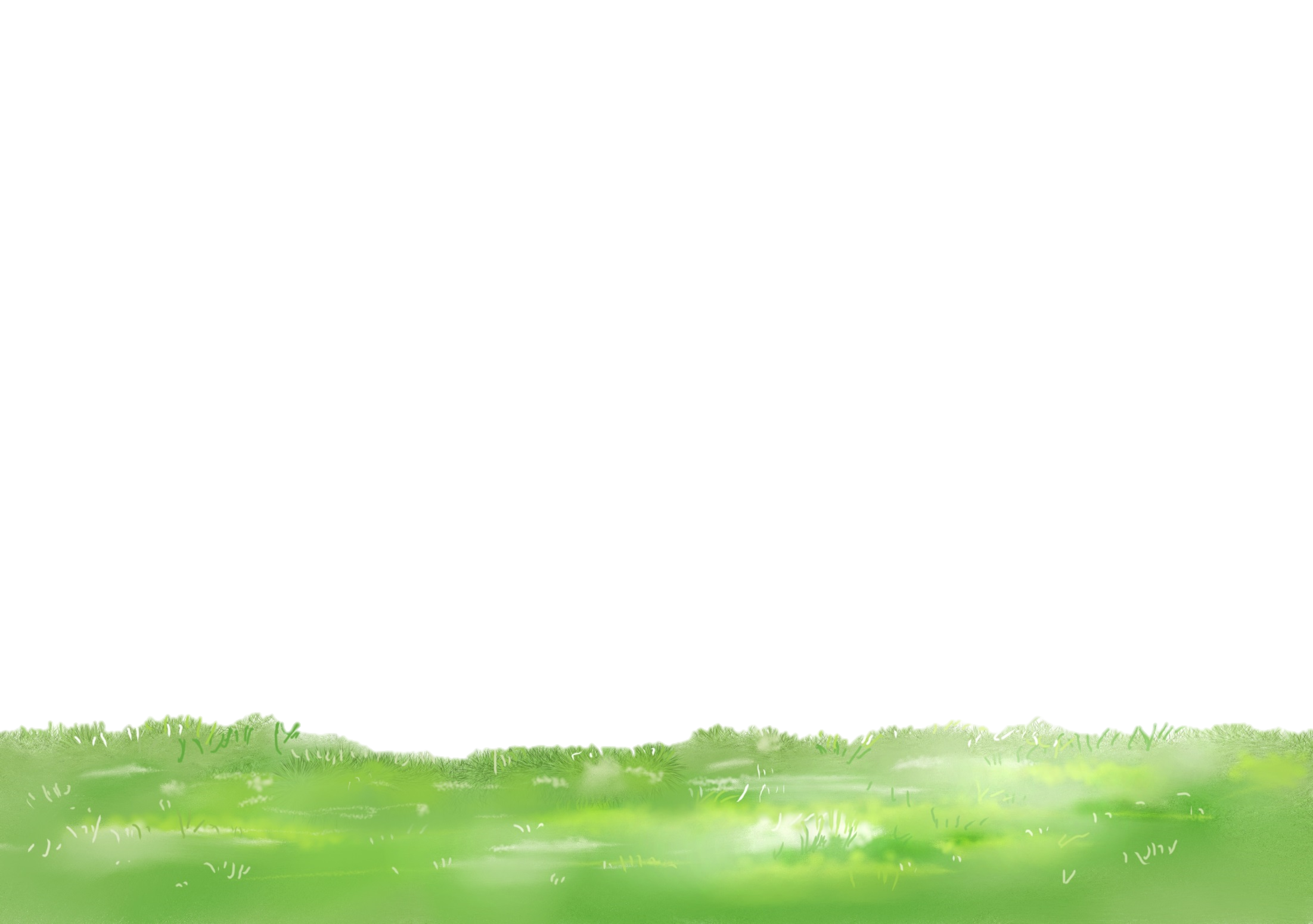 Bản quyền : FB Đặng Nhật Linh- https://www.facebook.com/nhat.linh.3557440
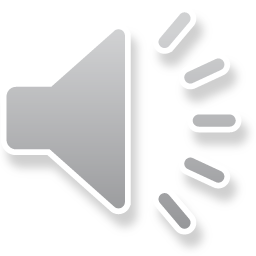 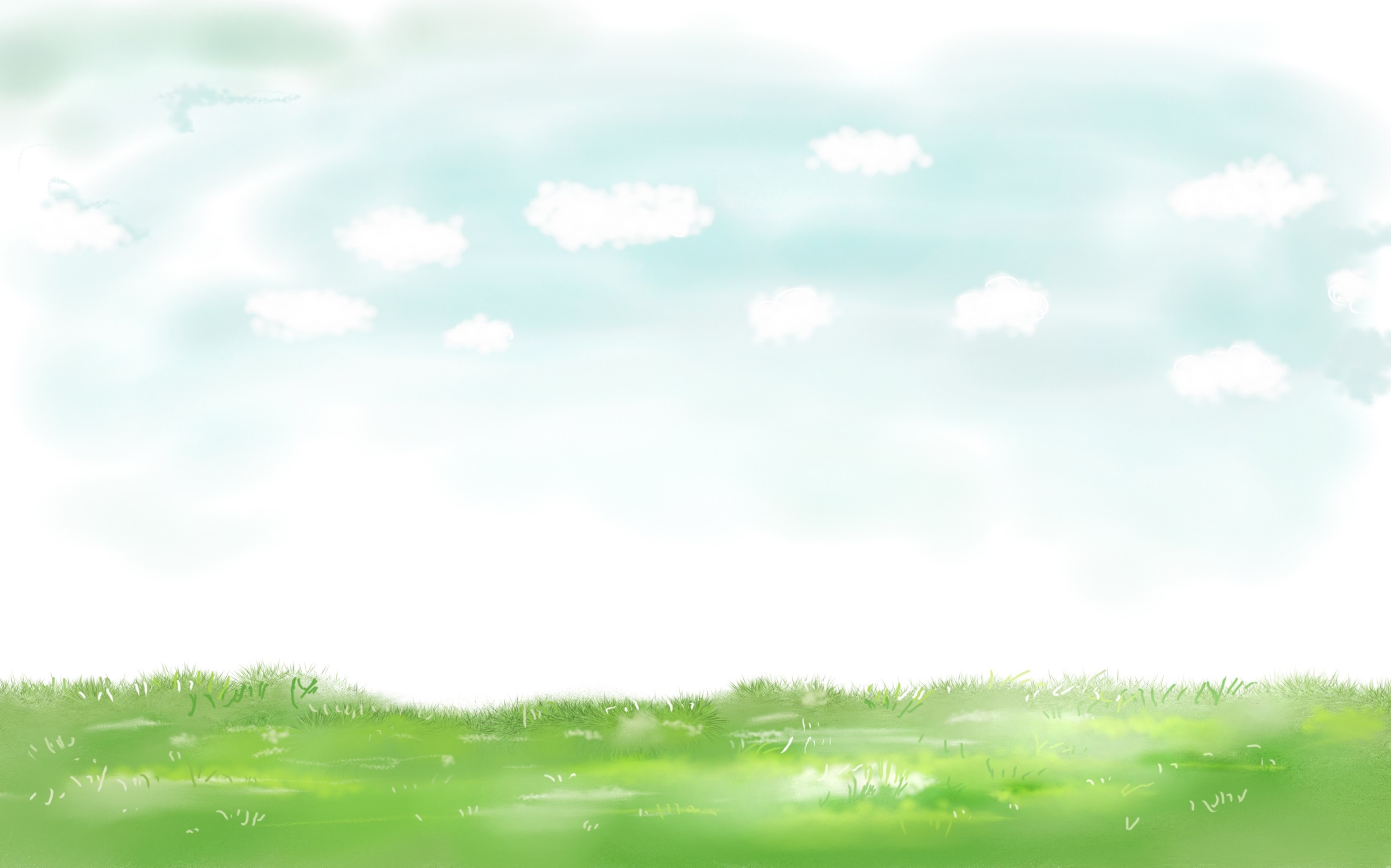 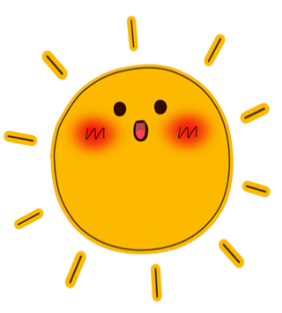 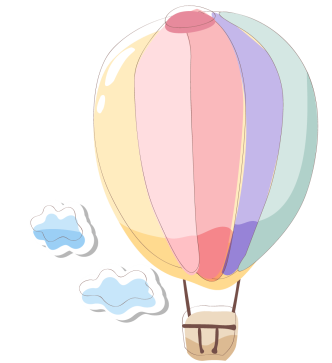 Tạm biệt và hẹn gặp lại 
các con vào những tiết học sau!
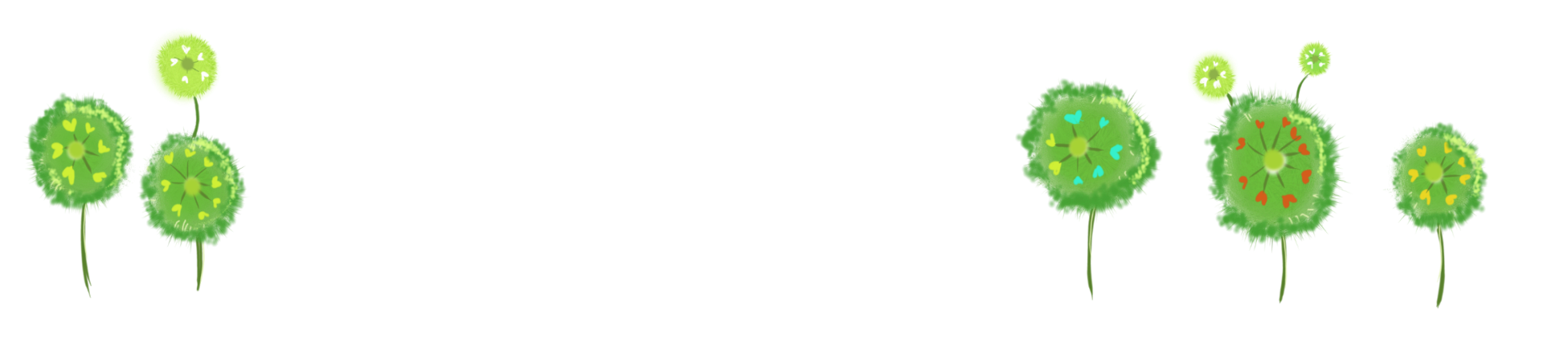 Bản quyền : FB Đặng Nhật Linh- https://www.facebook.com/nhat.linh.3557440